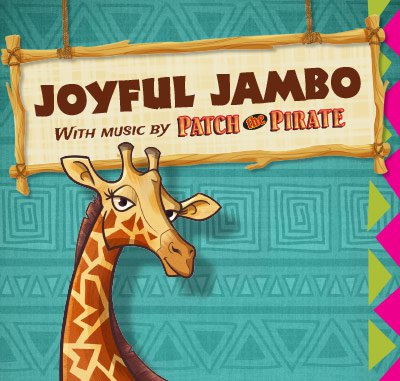 CULTE MISSION
EN AFRIQUE
Kilimandjaro (clip vidéo)
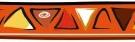 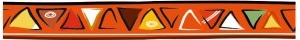 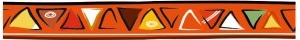 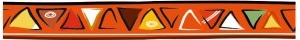 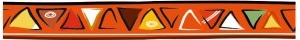 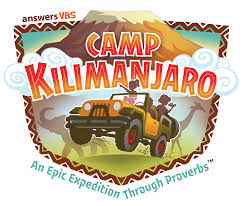 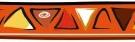 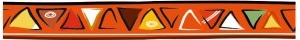 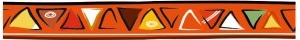 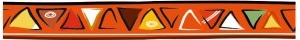 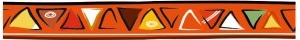 Medley africain
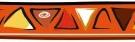 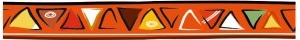 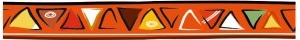 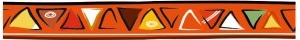 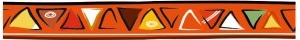 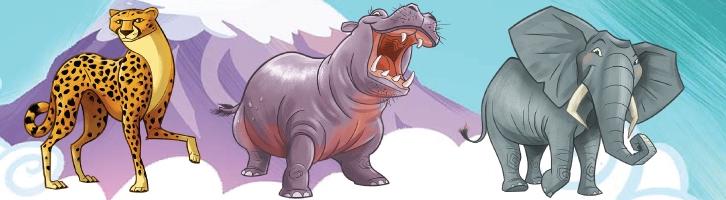 Medley africain
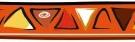 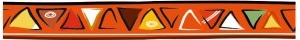 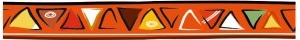 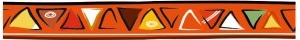 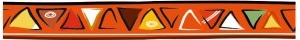 Il n’y a vraiment personne comme jésus
Il n’y a vraiment personne comme jésus
Il n’y a vraiment personne comme jésus
Il n’y a vraiment personne comme lui
Medley africain
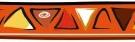 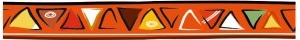 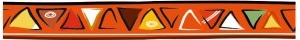 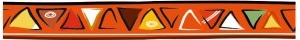 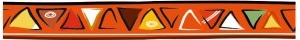 J’ai marché, marché, personne, personne
J’ai fouillé, fouillé, personne, personne
J’ai tourné, tourné, personne, personne
Il n’y a vraiment personne comme lui !
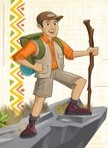 Medley africain
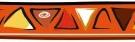 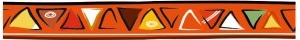 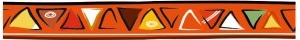 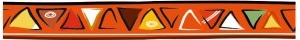 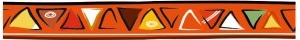 Il n’y a vraiment personne comme jésus
Il n’y a vraiment personne comme jésus
Il n’y a vraiment personne comme jésus
Il n’y a vraiment personne comme lui
Medley africain
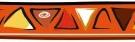 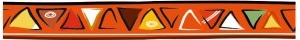 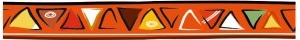 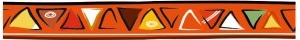 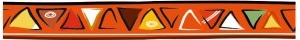 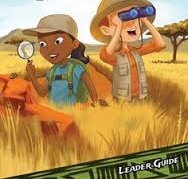 J’ai marché, marché, personne, personne
J’ai fouillé, fouillé, personne, personne
J’ai tourné, tourné, personne, personne
Il n’y a vraiment personne comme lui !
Medley africain
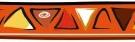 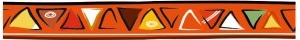 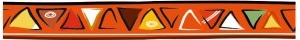 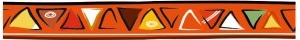 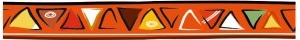 Jésus est le rocher de ma vie !
Jésus est le rocher de ma vie !
Jésus est le rocher de ma vie !
Jésus est le rocher de ma vie !
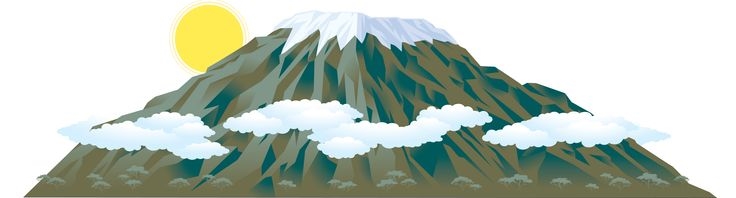 Medley africain
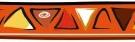 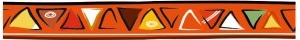 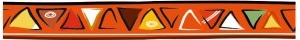 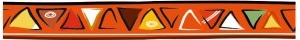 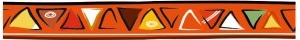 Il est en haut, en bas, devant, derrière, autour de moi
Il est en haut, en bas, devant, derrière, autour de moi
Il est en haut, en bas, devant, derrière, autour de moi
Jésus est le rocher de ma vie !
Medley africain
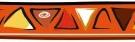 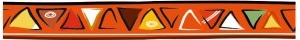 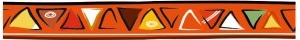 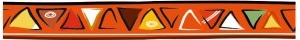 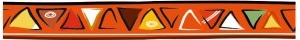 Jésus est le rocher de ma vie !
Jésus est le rocher de ma vie !
Jésus est le rocher de ma vie !
Jésus est le rocher de ma vie !
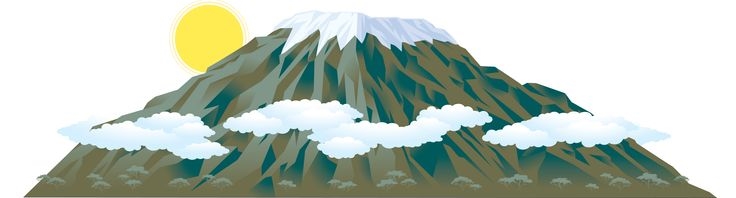 Medley africain
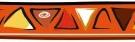 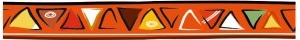 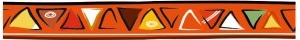 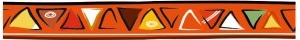 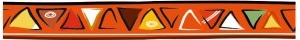 Il n’y a vraiment personne comme jésus
Il n’y a vraiment personne comme jésus
Il n’y a vraiment personne comme jésus
Il n’y a vraiment personne comme lui
Medley africain
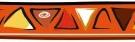 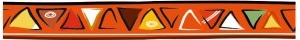 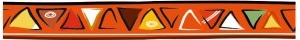 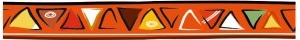 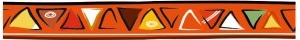 J’ai marché, marché, personne, personne
J’ai fouillé, fouillé, personne, personne
J’ai tourné, tourné, personne, personne
Il n’y a vraiment personne comme lui !
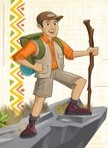 Medley africain
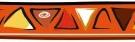 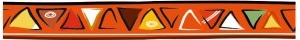 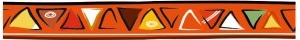 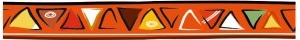 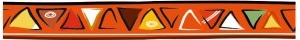 Il n’y a vraiment personne comme jésus
Il n’y a vraiment personne comme jésus
Il n’y a vraiment personne comme jésus
Il n’y a vraiment personne comme lui
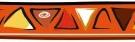 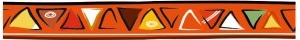 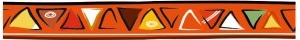 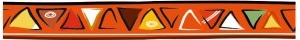 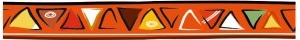 Dans le monde entier
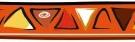 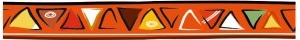 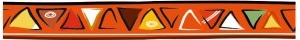 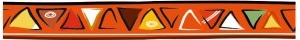 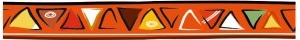 Dans le monde entier
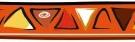 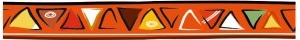 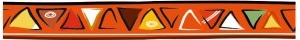 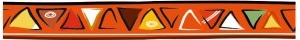 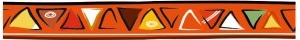 HOUH !
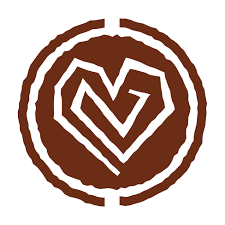 Dans le monde entier, quel évènement,
C’est l’amour de dieu si étonnant !
Il nous aime tous, d’un amour si grand,
Personne ne peut t’aimer autant, c’est renversant
Dans le monde entier
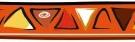 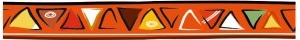 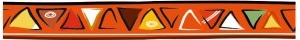 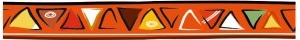 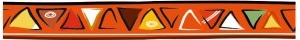 HOUH !
Quelles que soient les raisons nous sommes tous différents
Qu’importe d’où nous venons, dieu nous aime tous autant !
Il pardonne nos péchés car personne n’est parfait,
L’amour du grand sauveur ne finira jamais !
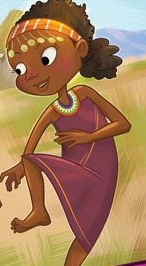 Dans le monde entier
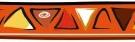 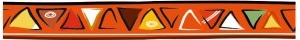 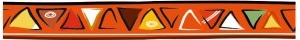 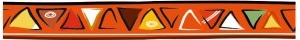 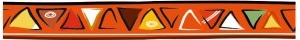 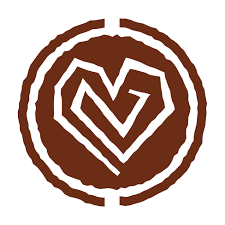 Dans le monde entier, quel évènement,
C’est l’amour de dieu si étonnant !
Il nous aime tous, d’un amour si grand,
Personne ne peut t’aimer autant, c’est renversant
Dans le monde entier
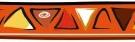 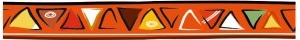 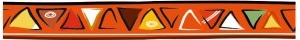 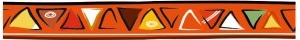 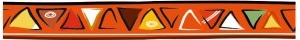 Quelles que soient les raisons nous sommes tous différents
Qu’importe d’où nous venons, dieu nous aime tous autant !
Il pardonne nos péchés car personne n’est parfait,
L’amour du grand sauveur ne finira jamais !
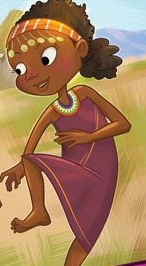 Dans le monde entier
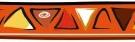 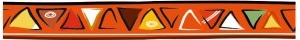 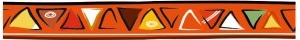 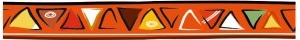 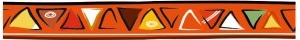 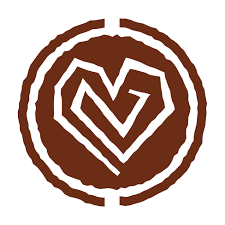 Dans le monde entier, quel évènement,
C’est l’amour de dieu si étonnant !
Il nous aime tous, d’un amour si grand,
Personne ne peut t’aimer autant, c’est renversant
Dans le monde entier
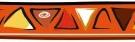 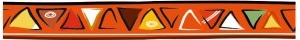 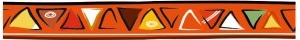 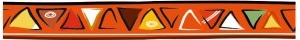 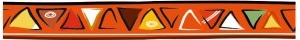 HOUH !
Dieu pense à nous en tout lieu en tout temps !
Son amour est unique et stupéfiant !
(4 fois)
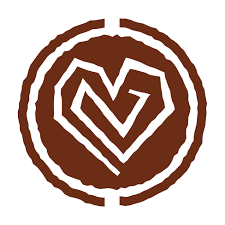 Dans le monde entier
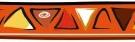 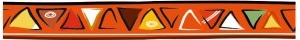 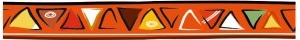 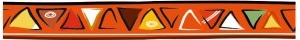 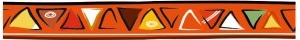 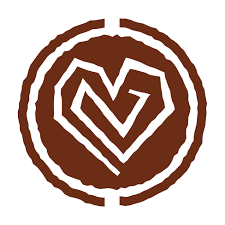 Dans le monde entier, quel évènement,
C’est l’amour de dieu si étonnant !
Il nous aime tous, d’un amour si grand,
Personne ne peut t’aimer autant, c’est renversant
Dans le monde entier
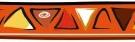 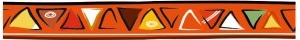 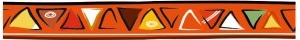 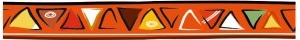 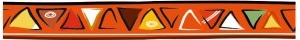 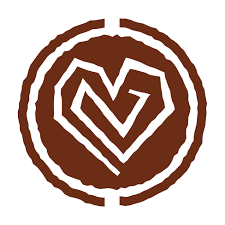 Dans le monde entier, quel évènement,
C’est l’amour de dieu si étonnant !
Il nous aime tous, d’un amour si grand,
Personne ne peut t’aimer autant, c’est renversant
Personne ne peut t’aimer autant, c’est renversant
Personne ne peut t’aimer autant, c’est renversant
HOUH !
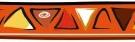 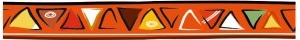 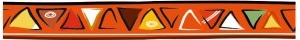 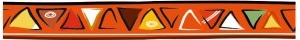 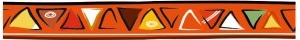 Je crois que la bible est vraie !
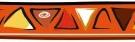 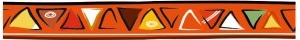 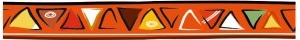 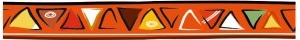 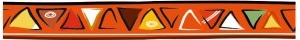 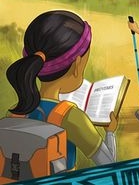 Je crois que la bible est vraie !
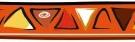 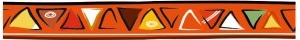 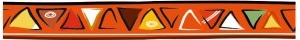 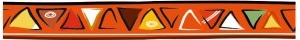 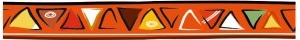 Je crois que la Bible est vraie !
Je crois que la Bible est vraie !
Elle est la parole du Seigneur,
Je la serre dans mon cœur !
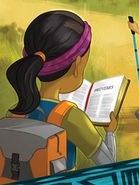 Je crois que la bible est vraie !
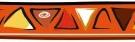 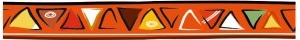 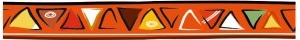 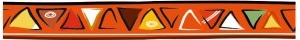 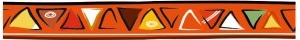 Chaque parole de la Bible est vraie,
Chaque chapitre chaque verset
Tout ce qui est dit ce qu’y est écrit,
Chaque parole de la Bibles est vraie !
Je crois que la bible est vraie !
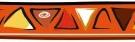 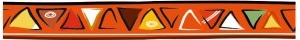 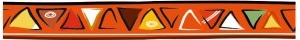 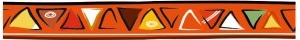 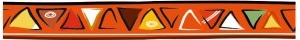 Je crois que la Bible est vraie !
Je crois que la Bible est vraie !
Elle est la parole du Seigneur,
Je la serre dans mon cœur !
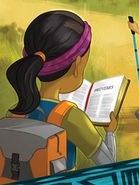 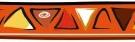 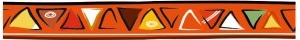 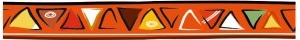 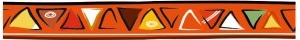 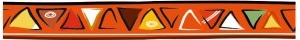 Tous ont besoin d’un sauveur
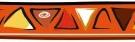 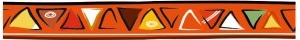 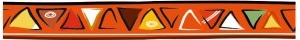 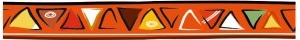 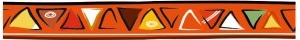 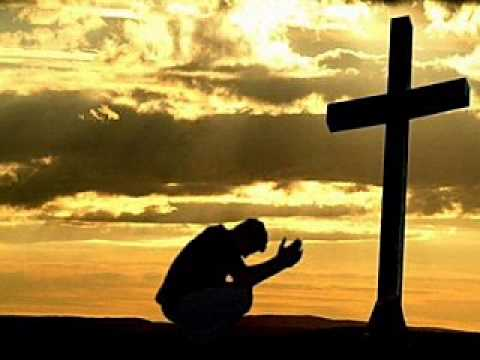 Tous ont besoin d’un sauveur
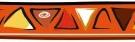 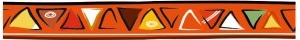 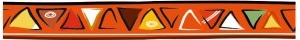 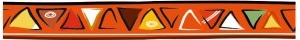 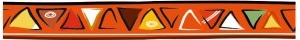 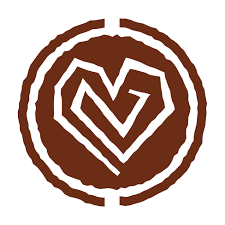 Tous ont besoin d’être aimé, d’un amour sans limite
Que ta grâce coule en moi.
Tous ont besoin de pardon, de la bonté d’un sauveur,
 l’espoir des nations.
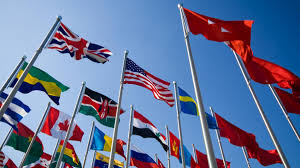 Tous ont besoin d’un sauveur
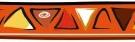 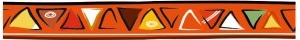 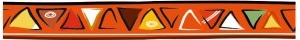 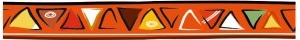 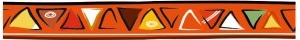 Sauveur il déplace les montagnes,
Mon Dieu sauve avec puissance, il sauve avec puissance.
Pour toujours créateur du salut,
Jésus a vaincu la mort, il a vaincu la mort.
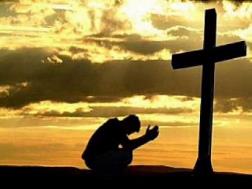 Tous ont besoin d’un sauveur
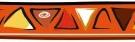 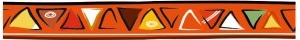 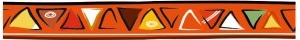 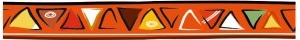 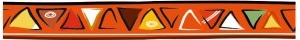 Prends-moi tel que je suis, mes peurs et mes échecs,
Viens remplir ma vie.
Je donne ma vie pour te suivre, prends tout ce que je crois,
Et je me soumets.
Tous ont besoin d’un sauveur
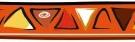 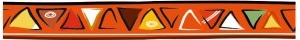 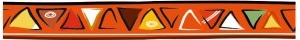 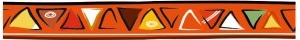 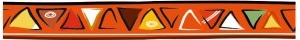 Sauveur il déplace les montagnes,
Mon Dieu sauve avec puissance, il sauve avec puissance.
Pour toujours créateur du salut,
Jésus a vaincu la mort, il a vaincu la mort.
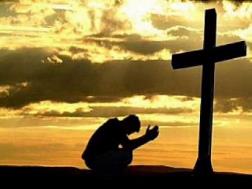 Tous ont besoin d’un sauveur
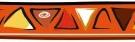 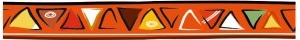 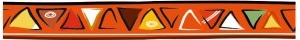 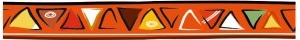 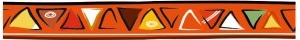 Resplendis pour que le monde voie.
Nous chantons pour la gloire du roi ressuscité, Jésus !
(2 fois)
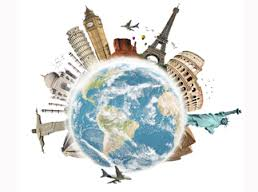 Tous ont besoin d’un sauveur
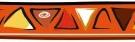 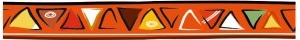 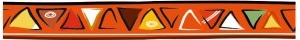 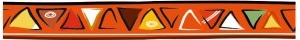 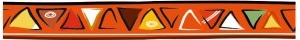 Sauveur il déplace les montagnes,
Mon Dieu sauve avec puissance, il sauve avec puissance.
Pour toujours créateur du salut,
Jésus a vaincu la mort, il a vaincu la mort.
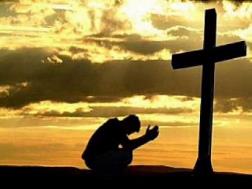 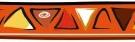 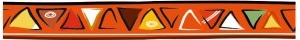 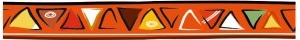 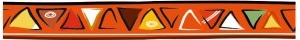 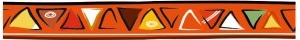 Au cours de notre expédition dans la savane africaine,
nous avons commencé à étudier le livre des proverbes
qui nous apprend que la vraie sagesse vient de Dieu.
Des oreilles attentives à ce que dit dieu
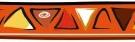 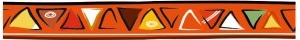 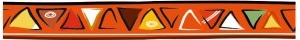 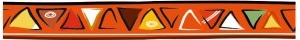 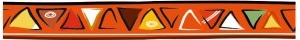 Un cœur plein de confiance en dieu
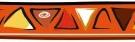 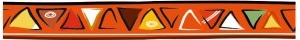 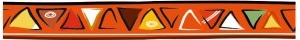 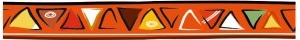 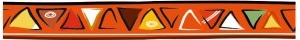 Des mains prêteS à se mettre au travail
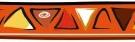 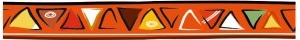 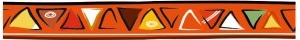 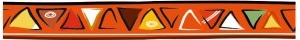 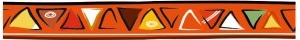 Invités surprises !
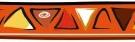 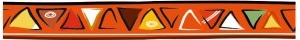 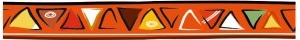 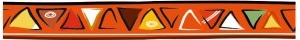 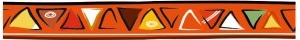 Et nous, qu’est-ce qu’on peut faire ?
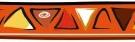 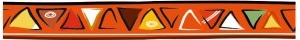 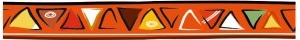 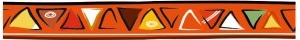 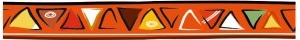 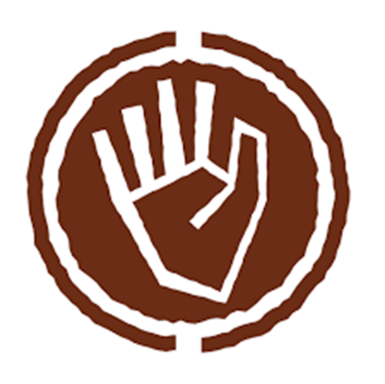 Temps de prière
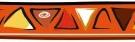 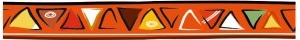 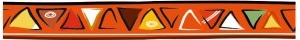 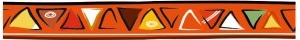 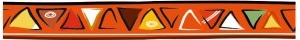 Pour les missionnaires qui travaillent à la traduction de la Bible
Pour que d’autres missionnaires se lèvent

Pour les personnes qui reçoivent la Bible dans leur langue
Pour que dieu parle par sa parole dans le monde entier
On peut aussi donner pour l’AMJ !
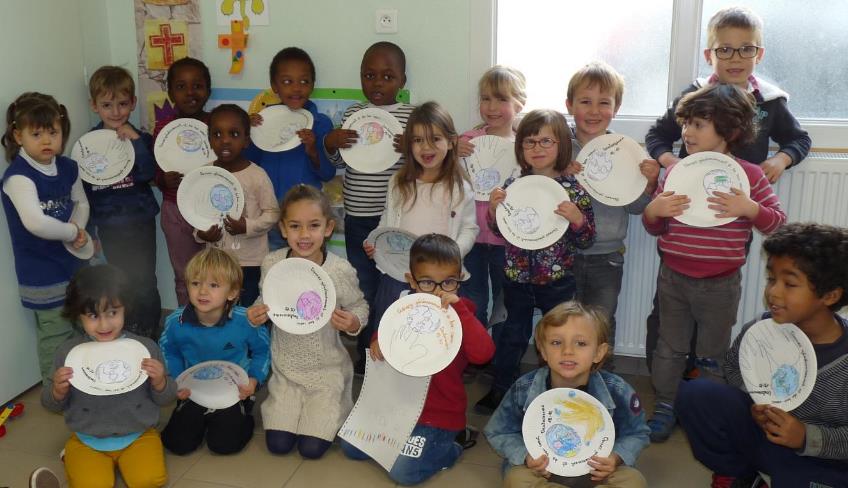 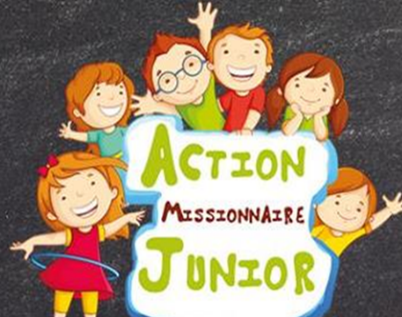 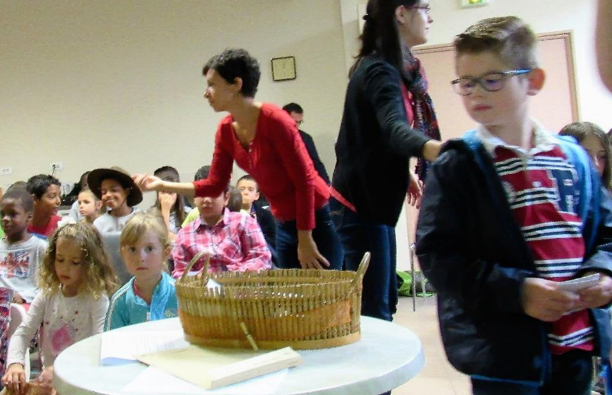 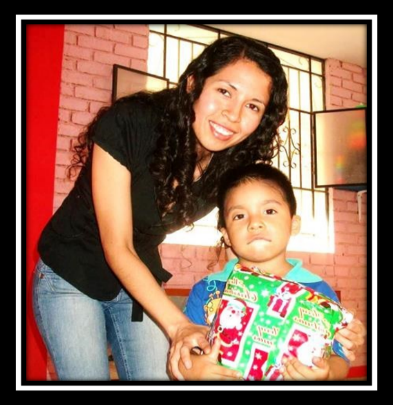 Nous avons déjà donné 150 €pour la maison Jennifer au Pérou
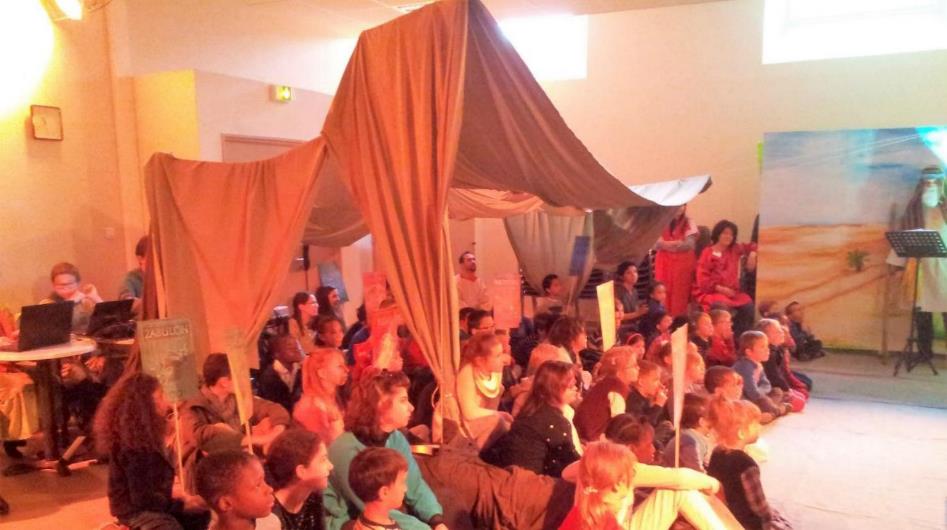 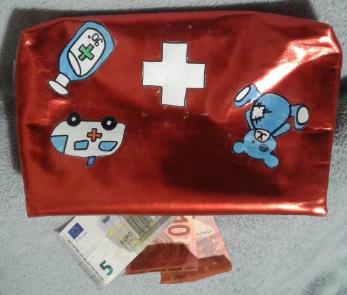 Puis nous avons récolté 112 € pour faire une trousse d’urgence en faveur des enfants d’Israël
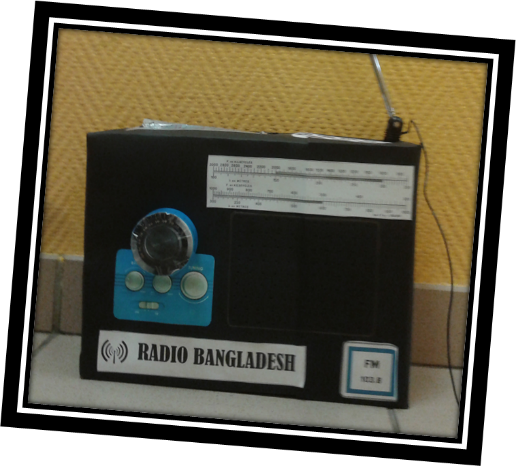 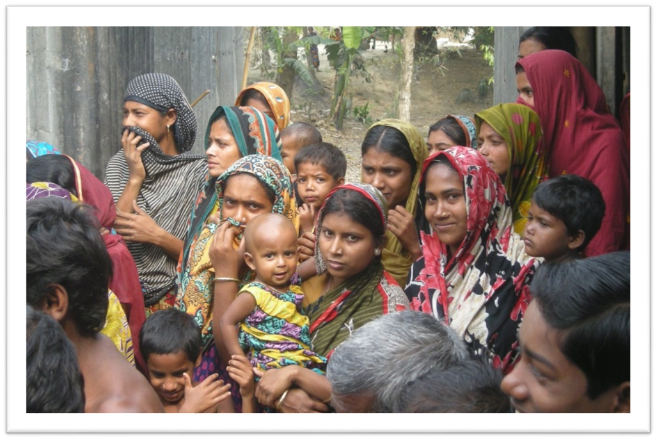 Notre tirelire « radio bangladesh » a été remplie avec 141,10 €
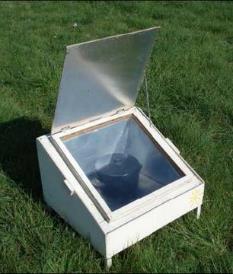 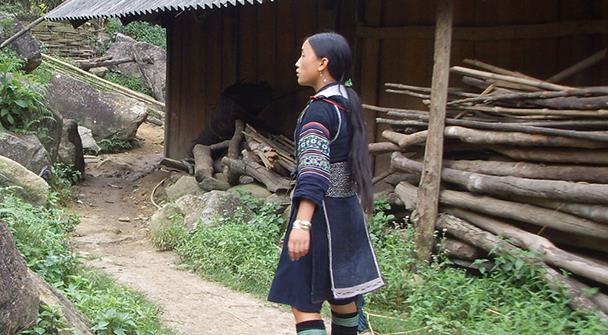 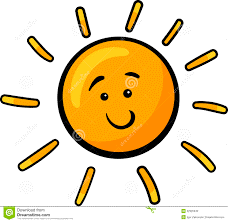 Et enfin, nous avons réussi à acheter un four solaire pour le Vietnam avec plus de 130 € d’offrande
UN AUTRE DEFI NOUS ATTEND !Acheter des bibles pour les congolais
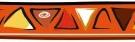 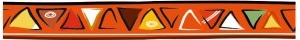 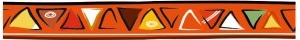 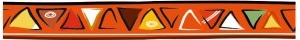 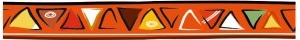 Les missionnaires Serges et Catherine Renault demandent notre aide !1 Bible = 5 €
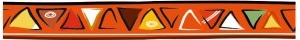 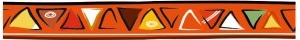 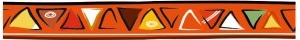 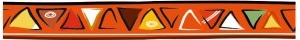 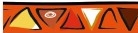 Regardez la réaction des communautés lorsqu’elles reçoivent la Bible !
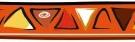 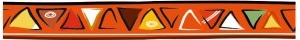 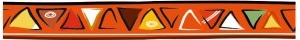 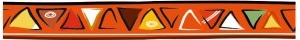 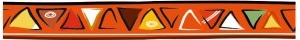 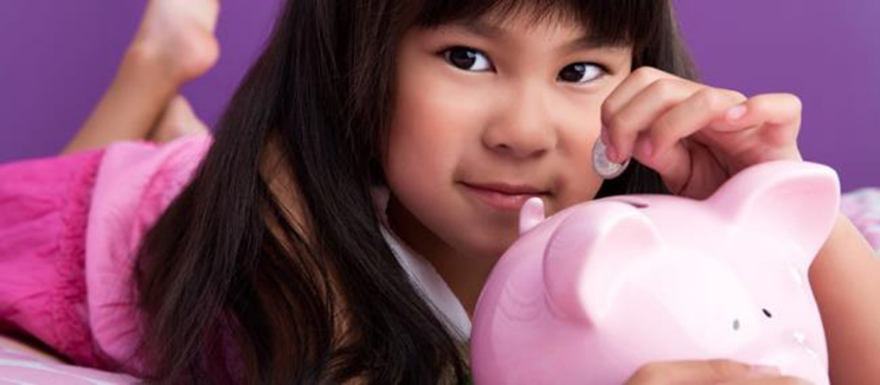 C’est parti pour l’offrande !Si tu l’as oubliéE aujourd’hui, tu as jusqu’à la fin de l’année pour donner ta participation !
MERCI !